Enfoque inicial del paciente politraumatizado
Katherine Romero Moreno 
Residente Cirugía General 
Universidad de Antioquia
katherine.romero@udea.edu.co
Importancia
De acuerdo a estadísticas de la OMS y los CDC mas de 9 personas mueren cada minuto a causa de trauma o violencia.
Solo los accidentes de tránsito causan mas de 1 millón de muertes anualmente, y entre 20 - 50 millones de traumas significativos. 
Principal causa de muerte y discapacidad en menores de 35 años.
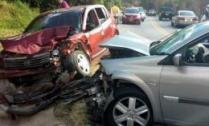 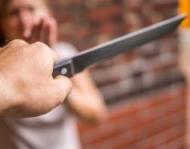 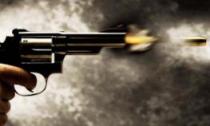 Mortalidad trimodal del trauma
Primeros min: 50% de muertes → prevención.
Minutos a primeras horas: 30% fallecen → “HORA DORADA del cuidado”.
Días a semanas: 20% de muertes → manejo multidisciplinario.
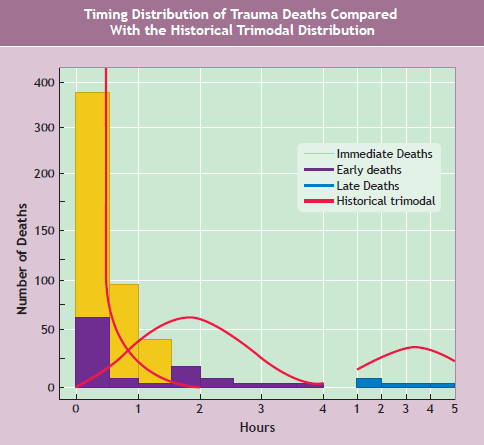 Enfoque inicial
Idealmente comunicación constante con equipos de APH.
Indagar sobre medidas y tratamientos instaurados. 
Evaluar y establecer y priorizar tratamientos de acuerdo a lesiones identificadas.
Evaluación lógica y secuencial, generalmente simultánea.
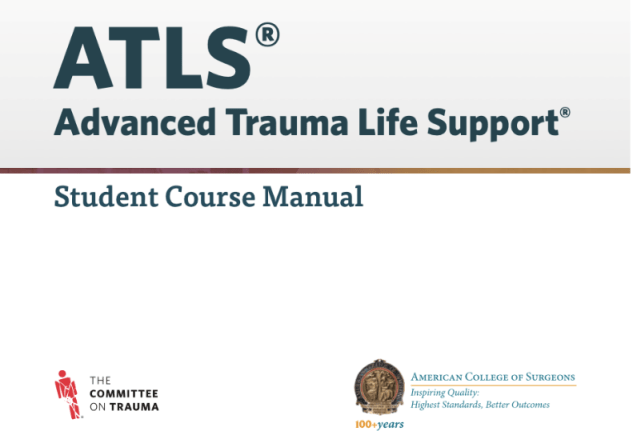 Prevenir la tríada letal
Disminuye contractilidad cardiaca, inactivación de factores de coagulación, arritmias, distensibilidad pulmonar, depresión SNC.
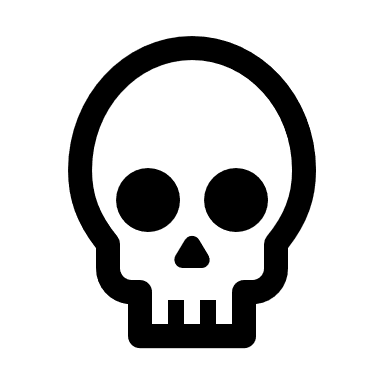 A: vía aérea y control de columna cervical
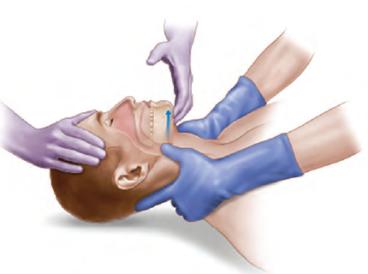 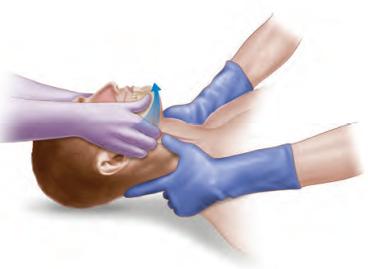 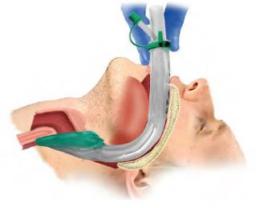 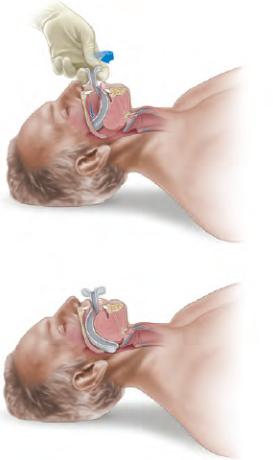 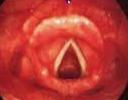 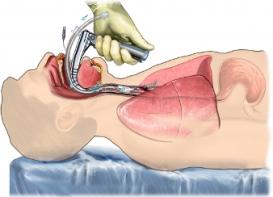 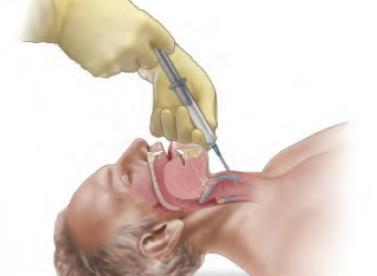 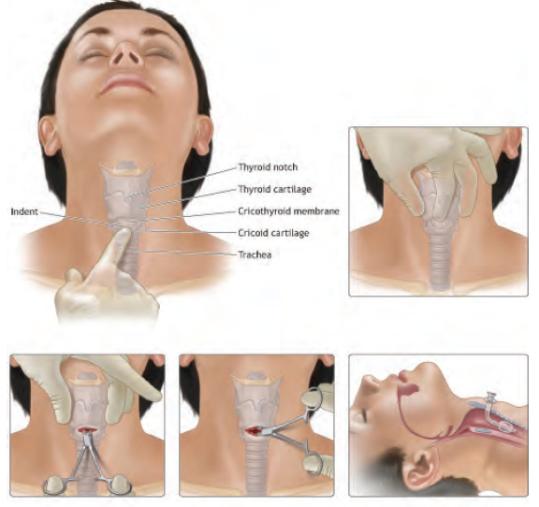 A: vía aérea y control de columna cervical
Buscar signos de obstrucción → cuerpos extraños, trauma facial, mandibular, lesiones de laringe o tráquea, succionar sangre y secreciones. 
Reconocer potencial pérdida progresiva de la vía aérea. 
Maniobras de permeabilización temporal. 
Si Glasgow <8 se requiere asegurar la vía aérea.
SIEMPRE asumir que hay lesión cervical.
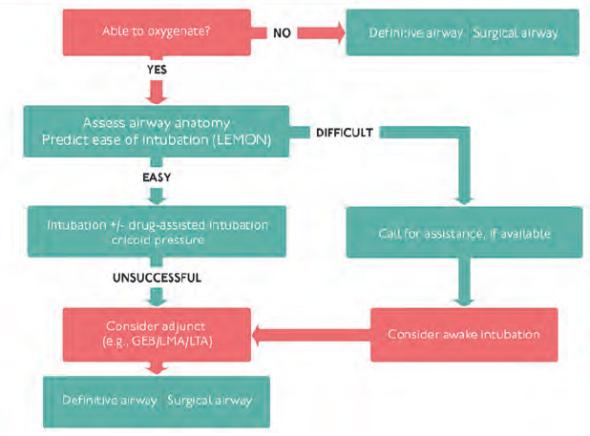 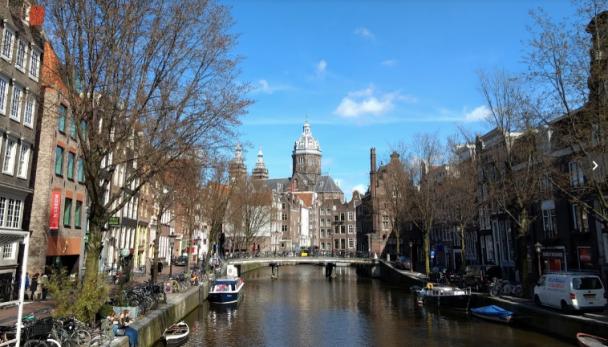 B: ventilación
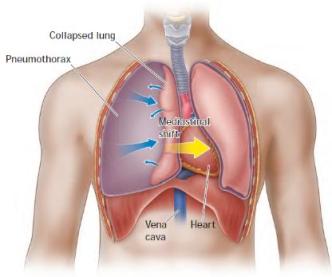 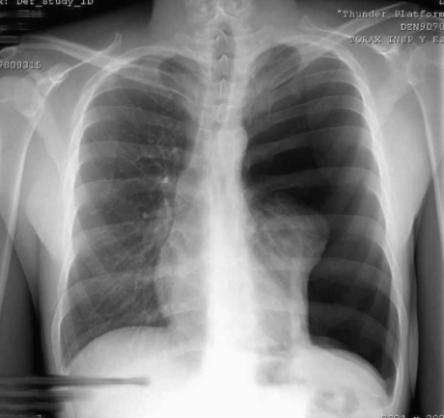 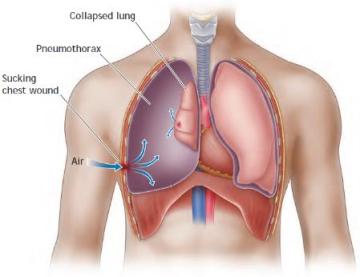 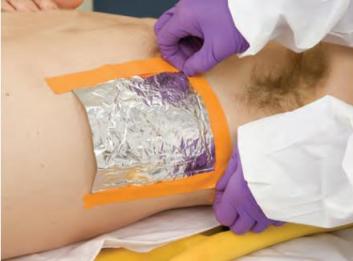 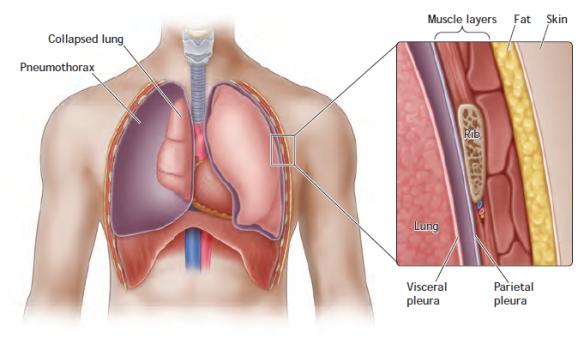 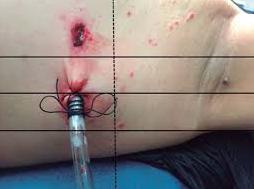 B: ventilación
Todos los pacientes traumatizados deben recibir O2 suplementario. 
Neumotórax simple, hemotórax simple, fracturas costales y contusiones pulmonares pueden comprometer la ventilación pero en menor grado. 
Identificación durante la evaluación secundaria. 
¡OJO! Un neumotórax simple se puede convertir a neumotórax a tensión si se intuba al paciente y se ventila con presión positiva.
Descomprimir antes con toracostomia.
C. Circulación y control de hemorragia
Nivel de consciencia, perfusión, pulsos.
Hemorragia es la principal causa de muerte prevenible luego del trauma.
Shock: anormalidad en el sistema circulatorio que resulta en una inadecuada perfusión de los órganos y oxigenación de los tejidos. 
El primer paso: reconocer su presencia. 
Segundo paso: posible causa y ajustar manejo.
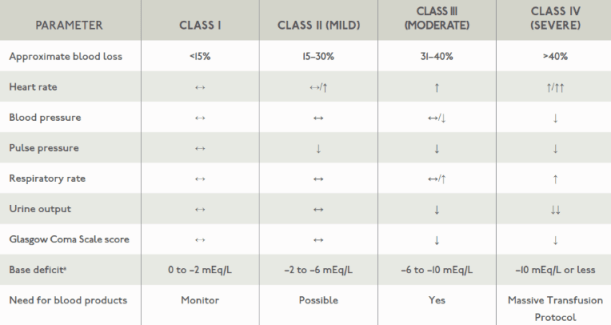 OJO: Importante vigilar cambios en parámetros vitales, no valores absolutos.
SI = FC / PAS 
Normal si <0.7
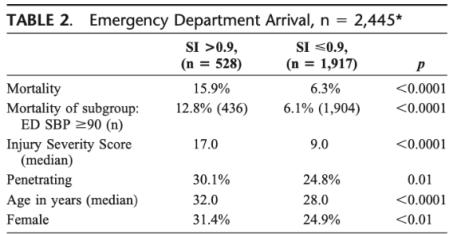 J Trauma. 2009 Dec;67(6):1426-30.
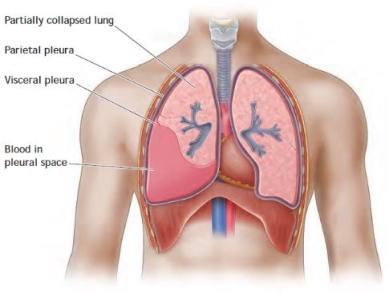 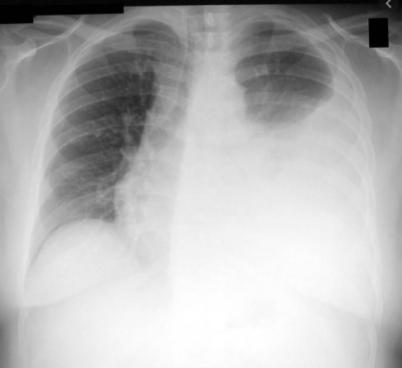 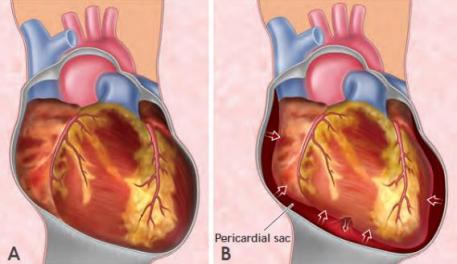 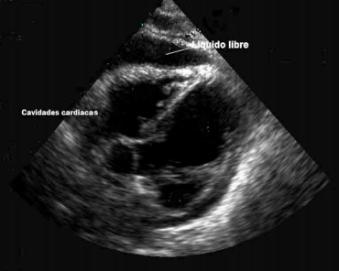 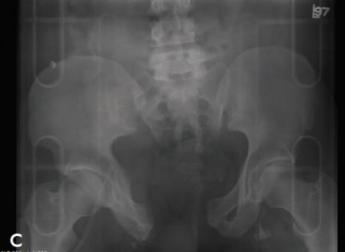 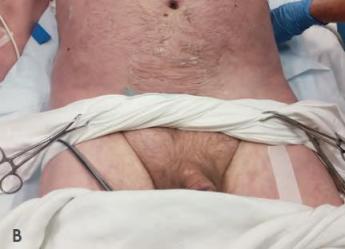 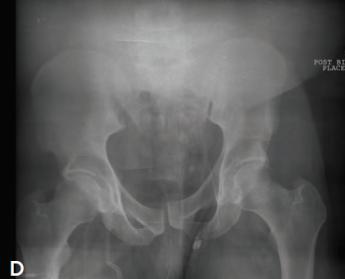 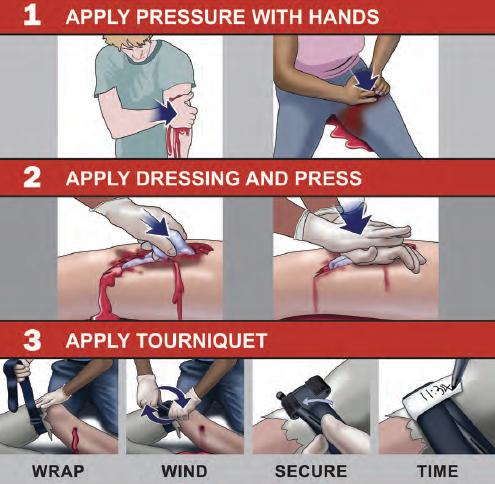 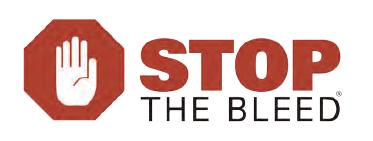 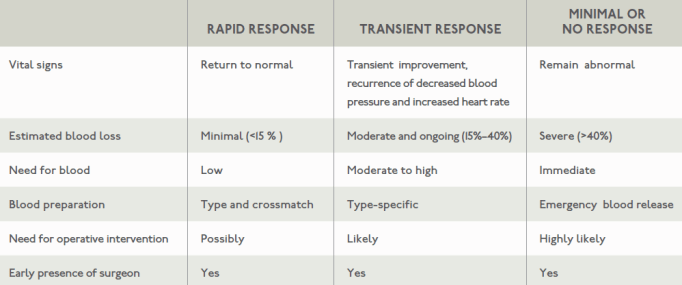 Dosis usual inicial es 1000 mL en adultos y 20 mL/kg en niños (<40kg) y evaluar respuesta. 
Siempre calentar los líquidos a administrar (37-40°C).
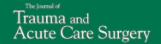 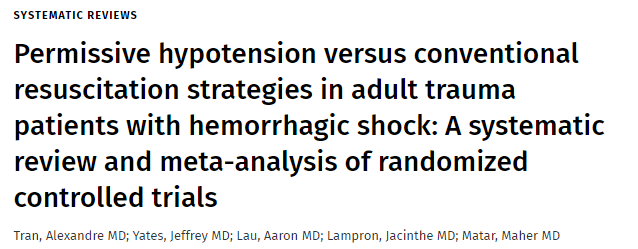 Resucitación agresiva con líquidos en trauma conlleva efectos deletereos como la disrupción del coágulo, coagulopatía dilucional e hipotermia. 
Hipotensión permisiva mantiene una apropiada perfusión de los órganos, reduce sangrado y mortalidad.
J Trauma Acute Care Surg. 2018 May;84(5):802-808.
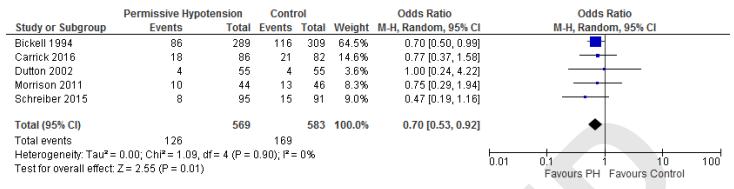 5 RCT, 1158 pacientes. Comparar metas de PAS entre 50-70 o PAM ≥50 vs PAS 65-100 y PAM ≥65.
OR 0.7 (IC 0.53-0.92) a favor del beneficio de la hipotensión permisiva. 
Reduce pérdidas sanguíneas y necesidad de utilización de hemoderivados. 
No diferencias consistentes en complicaciones como sepsis (5%), coagulopatía (8%) y falla renal (1-4%).
J Trauma Acute Care Surg. 2018 May;84(5):802-808.
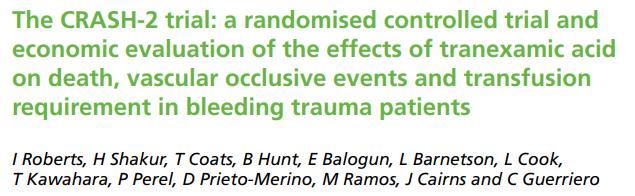 RCT controlado vs placebo, 274 hospitales en 40 paises, 20211 pacientes. 
Ácido tranexámico 1 gr en 10 min y luego 1h para 8 horas. 
Todas las causas de mortalidad fueron significativamente reducidas con el ácido tranexámico (14.5% vs 16% - RR 0.91, IC 0.85-0.97, p=0.0035).
Tto dado luego de 3h mostró incremento en el riesgo de muerte por sangrado (4.4% vs 3.1%, RR 1.44, IC 1.2-1.84, p=0.004).
Health Technol Assess. 2013 Mar;17(10):1-79.
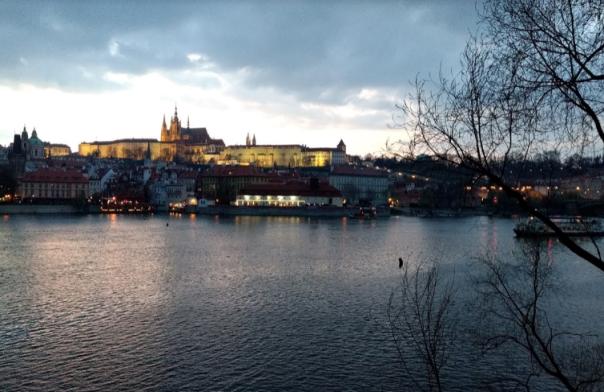 D: alteraciones neurológicas
Glasgow: método rápido, simple y objetivo. 
Nivel de consciencia alterado puede indicar disminución de oxigenación, ventilación o perfusión → reevaluar ABC. 
¡OJO! hipoglucemia, alcohol, narcóticos y otras sustancias con efecto sobre el SNC. 
Hasta no encontrar otra causa se debe presumir que los cambios en el nivel de consciencia son resultado de lesión del SNC. 
Lesiones primarias: lesión directa con daño estructural.
Debemos impactar en las lesiones secundarias: mantener adecuada oxigenación y perfusión.
Nivel de consciencia, tamaño y reacción pupilar, focalización
E. Exposición
Monitorización
EKG.
Pulsoximetría.
Capnografía.
Gases arteriales: pH bajo y exceso de bases indican shock. 
Catéter vesical: gasto urinario es indicador sensible de estado de volumen del paciente y perfusión renal. 
0.5 mL/kg/hora.
Contraindicado si sospecha de lesión uretral → hematuria o equimosis perineal.
Sonda nasogástrica.
No olvidar…
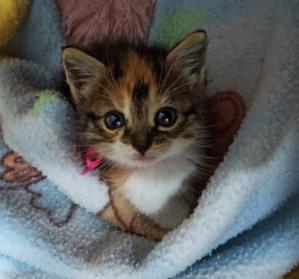 ¡Gracias!
Katherine Romero Moreno 
Residente Cirugía General 
Universidad de Antioquia
katherine.romero@udea.edu.co